The Efficacy of Homework in Physical Education
A review of Literature: 
Example Presentation for Master’s Comprehensive Exam Defense
By Kory Hill, Spring 2016
Debate
The perceived value of homework has been influenced by political events (Gill & Schlossman, 2004; Maltese, Tai, & Fan, 2012).

The debate continues today. See Alfie Kohn vs Harris Cooper (“Educational Leadership: Responding to Changing Demographics:The Case For and Against Homework,” n.d.).

Homework has not been viewed an important tool and in physical education and thus rarely studied (Mitchell et al., 2000; van Sluijs, McMinn, & Griffin, 2007).
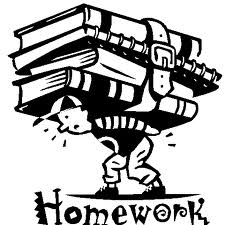 Why?
Physical educators have suggested homework as a means of promoting PA outside of class and freeing up class time for PA and motor skill acquisition (Hill, 2009; Novak & Lynott III, 2015; St. Ours & Scrabis-Fletcher, 2013).
Health promotion professionals report that many of the characteristics and outcomes of homework are likely to increase physical activity;  PA is increased when there is: 
parental involvement
choice
encouragement of extracurricular participation
acquisition of motor skills 
	(Baranowski et al., 1997; Enright & O’Sullivan, 2010; Strong et al., 2005).
Literature Search
Three databases were searched for the years 2000-2016.  In Google Scholar the words homework and physical education were used in a title search. When using SportDiscus and ProQuest, the same terms were used in abstract search.
Google Scholar: 21 returns
SportDiscus: 21 returns
Proquest: 83 returns

Excluded: 
Non-PE
Exclusive to students with disabilities
Secondary Sources
Multiple approach interventions

Reviewed: 17 Primary Sources identified
Screen captures
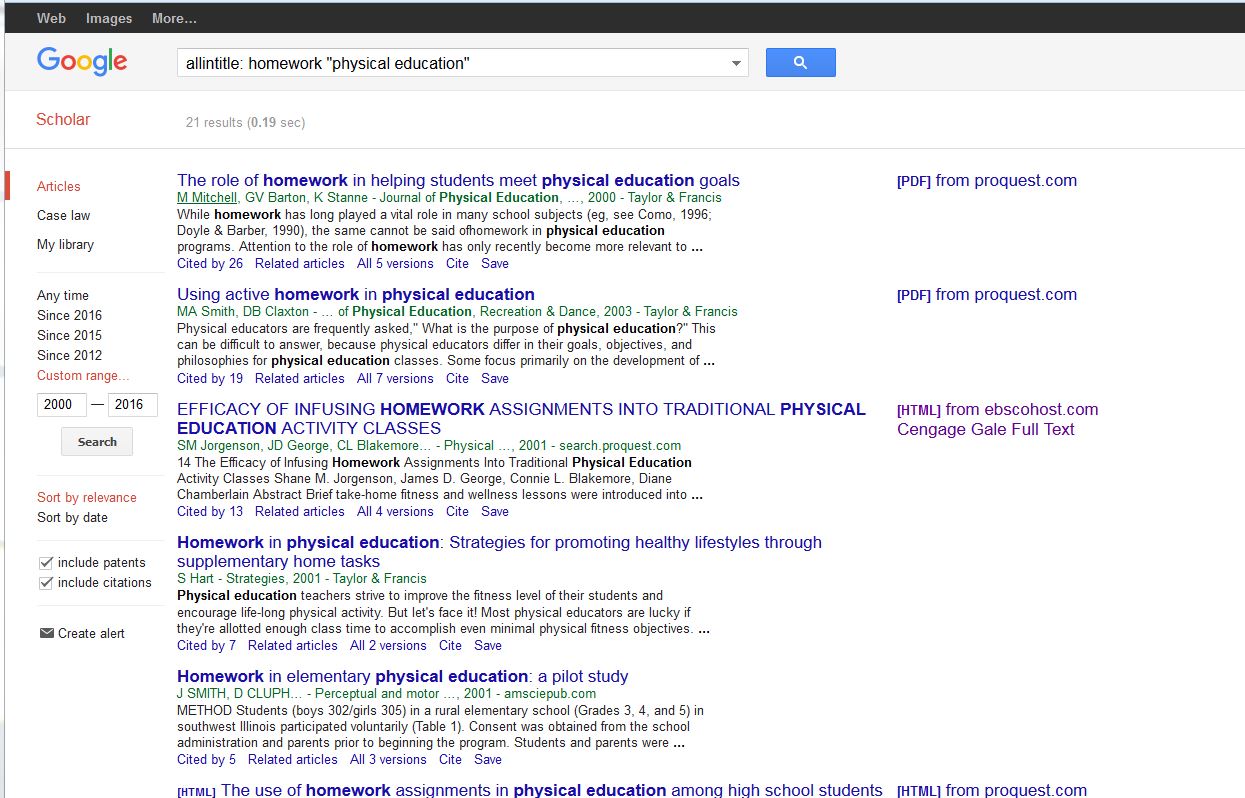 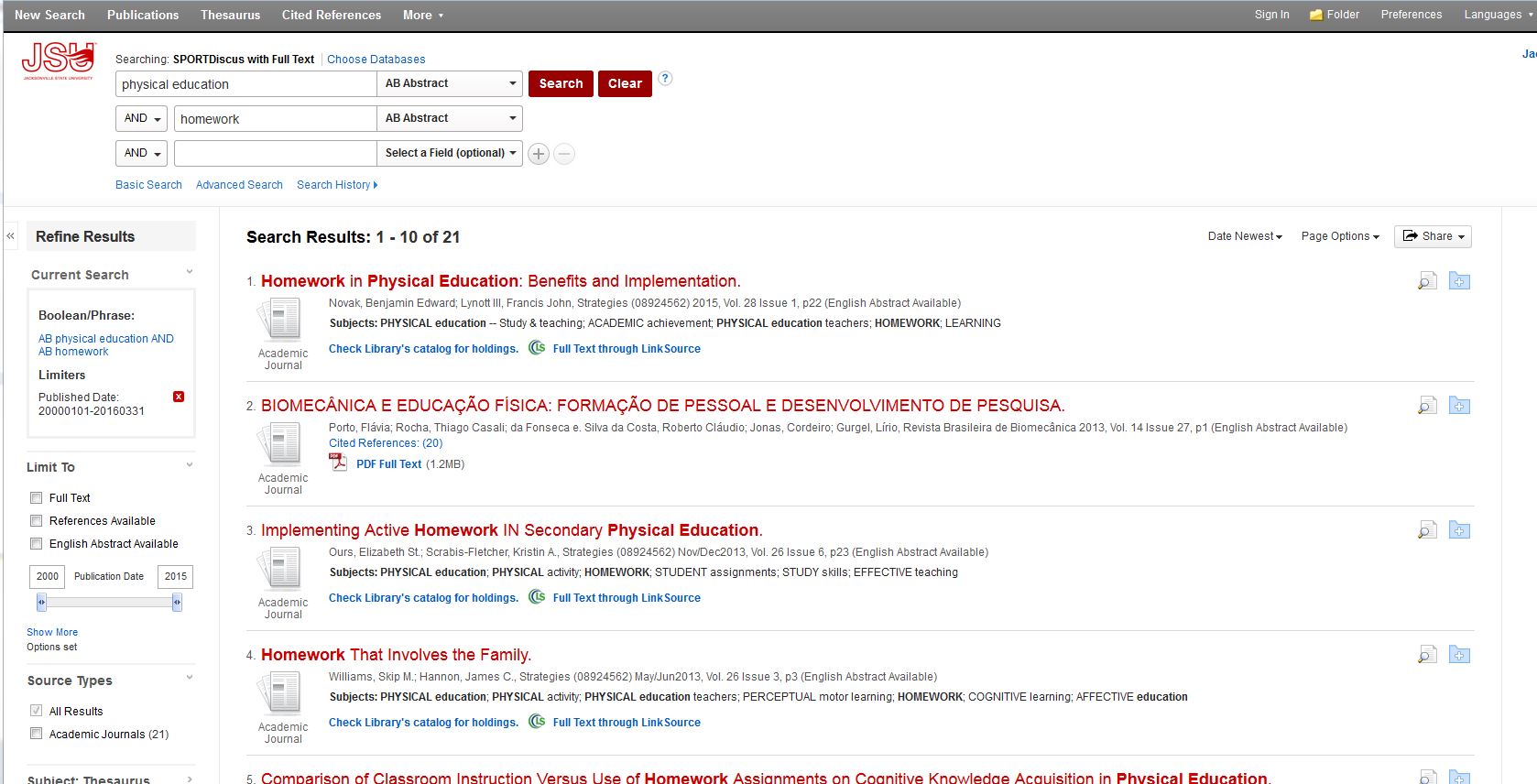 Homework for the cognitive Domain
Williams et al., 2013:
H.S. (N= 175) mm strength/endurance preparation homework
DV=written test, IV=trt (lecture, hw only, lecture + hw)
All groups had equal levels of comprehension on post test

Heesch et al., 2006:
Sedentary Adults(N=244) taught cognitive strategies for increasing PA. 
DV=Process of change, self efficacy, Pros/Cons, IV trt (homework + pedometers)
Those completing the homework were more likely to have higher POC and self-efficacy scores.

Jorgenson & George, 2001:
College students (N=291) in activity classes with infused fitness knowledge.
DV=written test on fitness knowledge, IV=treatment (HW vs control)
HW group had sign. Improvement on test

Jenkins, 2006:
College students (N=157) in activity classes with infused fitness knowledge.
Qualitative design. 20% comments were HW+, 11% comments were HW-
Physical Activity and fitness Behaviors
Increases PA
Duncan et al., 2011: 
New Zealand 5th and 6th graders ( N=97)
Pre-post school based intervention with homework
Increase in PA as measured by pedometers
Fairclough et al., 2013: 
4th and 5th grade British children (N=318)
Pre-post cross-curricular school based intervention with homework
Treatment group showed a decrease in  BMI & MPA as assessed by activity log; girls and obese students benefited most. 
Kriemler et al., 2010: 
Swiss 1st and 5th graders (N=802) 
Pre-post intervention that included homework
Students in the treatment group showed increases in skinfold measures and MVPA as measured by accelerometer
Claxton & Wells, 2009: 
U.S. University students (N=201) in wellness course. 
Pre-post homework only intervention
Treatment group showed increase in mm strength and endurance activity and weight management activity; no difference in total PA as measured by activity log
Teachers and parents Attitudes and Practices
Teachers
Mitchell et al., 2000:
80% of  U.S. in-service PE teachers (N=54) gave HW 
Mostly written and for make up work
Micheal et al., 2006
Part of CDC’s SHPPS
Representative sample (1194) of k-12 PE teachers in all 50 states
31% gave homework that involved the whole family
Thom & Yun, 2012
Multiple regression identified three factors that influence decision to give PE homework: knowledge, attitude, expectations
Burt et al., 2013
17% of PE teachers (N=144) reported giving homework

Parents
Piech et al., 2013
Preschooler in Poland (N=38) given homework (PA and play) to do with parents.
32% did not do the HW with children (66%-no time, 25%-not willing, 8%-forgot)
Pantanowitz et al., 2011
95% of Israeli high school parents support the use of HW in PE
Students Attitudes and Practices
Perceptions of the use of HW as a learning tool in PE:
54% H.S. students support
83% of H.S. view it as inappropriate
Interviews showed HW was a major factor in curriculum resistance
Qualitative data revealed students believe HW does not belong in PE – not a “real class.”
College students comments on HW for PE activity class: 65% positive and 35% negative.

Complete HW assignments:
53% H.S. students did none
3-5 graders – 22% completion by boys & 32% completion by girls
Roughly 52% of HW submitted by H.S. students
Only 6.9 % on PA homework was independent (teams, family, friends)
Falsification of PA logs is common
Low completion rates when not graded

(Barney & Strand, 2008; Jenkins, Jenkins, Collums, & Werhonig, 2006; Kinchin & O’Sullivan, 2003; Kriemler et al., 2010; Pantanowitz, Lidor, Nemet, & Eliakim, 2011; Smith, Cluph, & O’connor, 2001; Smith & Madden, 2014)
Conclusions
Support of Best Practices
Accountability
(Gabbei & Hamrick, 2001; Mitchell, Barton, & Stanne, 2000; Novak & Lynott III, 2015; St. Ours & Scrabis-Fletcher, 2013a) 
Family
(Baranowski et al., 1997; Faber, Hodges Kulinna, & Darst, 2007; Williams & Hannon, 2013)
Tied to objectives
(Novak & Lynott III, 2015; Williams & Hannon, 2013)
Teach others
(Cutforth, 2000; Hill, 2009)
Choice
(Enright & O’Sullivan, 2010; St. Ours & Scrabis-Fletcher, 2013b)
Conclusions
Possible future research:
Motor skill homework?
Non health & fitness-related cognitive content?
Sports rules and strategies
Biomechanics
What is the appropriate amount of Homework?
Technology vs pen & paper for tracking PA?
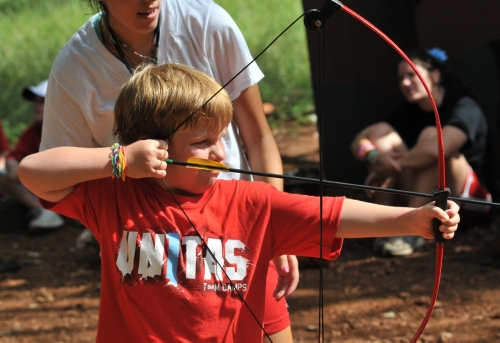